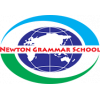 CHÀO MỪNG CÁC CON ĐẾN VỚI TIẾT ĐẠO ĐỨC
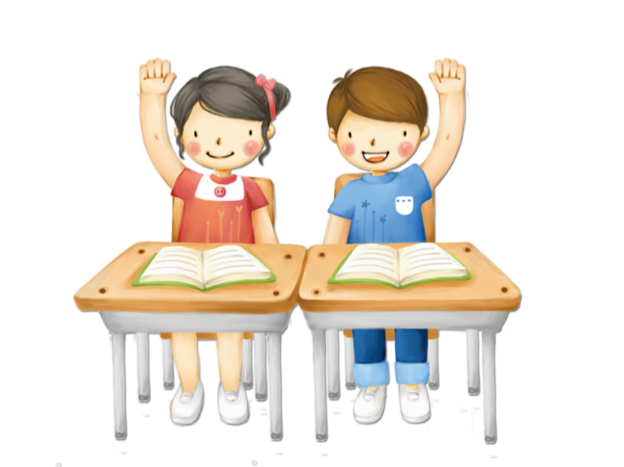 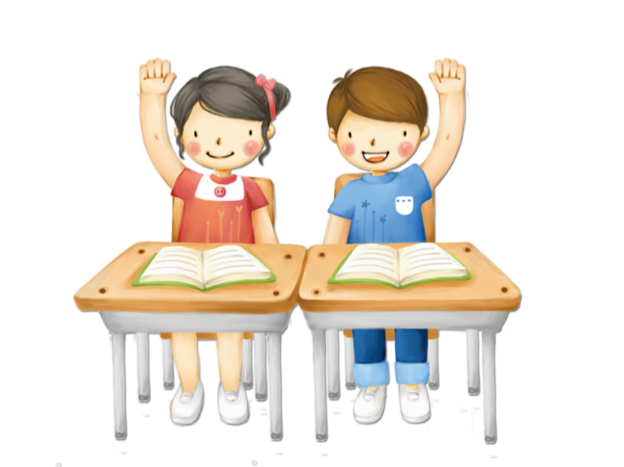 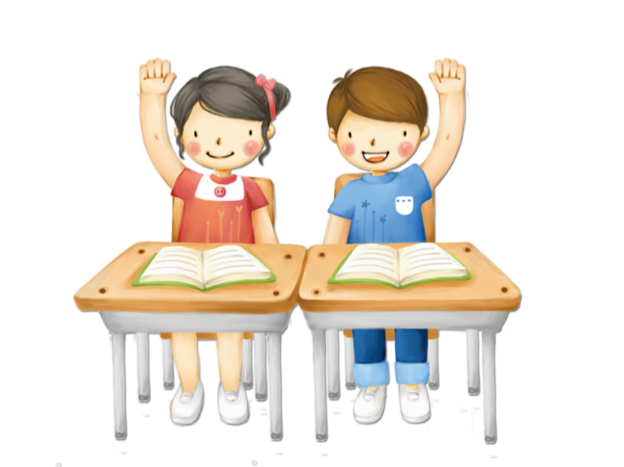 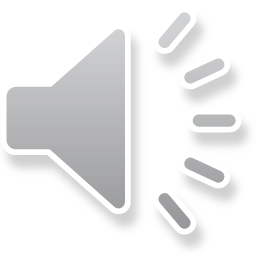 Bài 1
EM VỚI NỘI QUY TRƯỜNG, LỚP
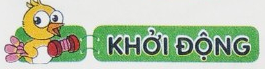 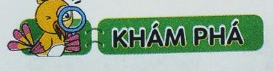 Tìm hiểu nội quy trường, lớp
-Nội quy trường, lớp quy định học sinh cần thực hiện những gì?
-Thực hiệnnội quy giúp ích gì cho học sinh trong học tập và các hoạt động khác ở trường, lớp?
b. Xem tranh và nhận xét
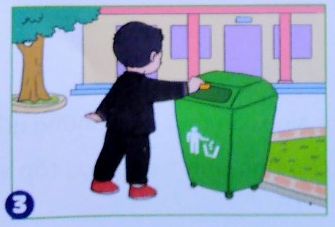 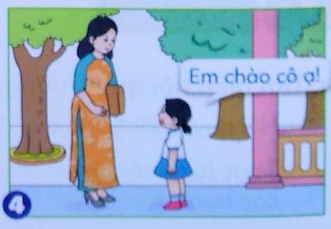 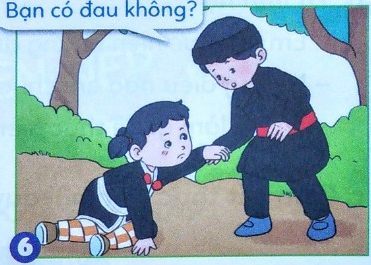 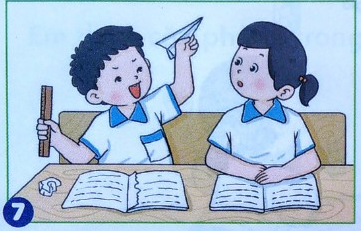 Các bạn hãy cùng tớ tham gia Xử lí tình huống nào!
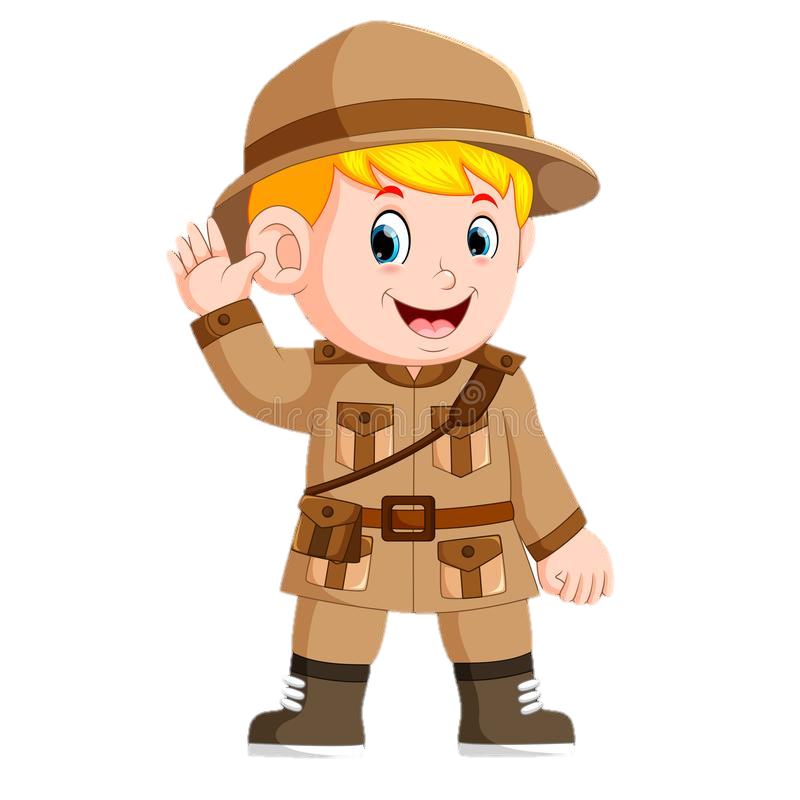 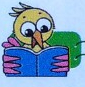 Em sẽ làm gì khi thấy bạn đùa nghịch trong giờ học?
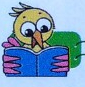 Giờ ra chơi, Lan lấy bánh ăn nhưng chưa biết bỏ giấy gói ở đâu.Nếu là Lan, em sẽ làm gì?
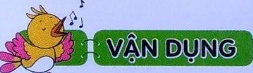 Cảm ơn các bạn nhé.
Cảm ơn các bạn nhé.
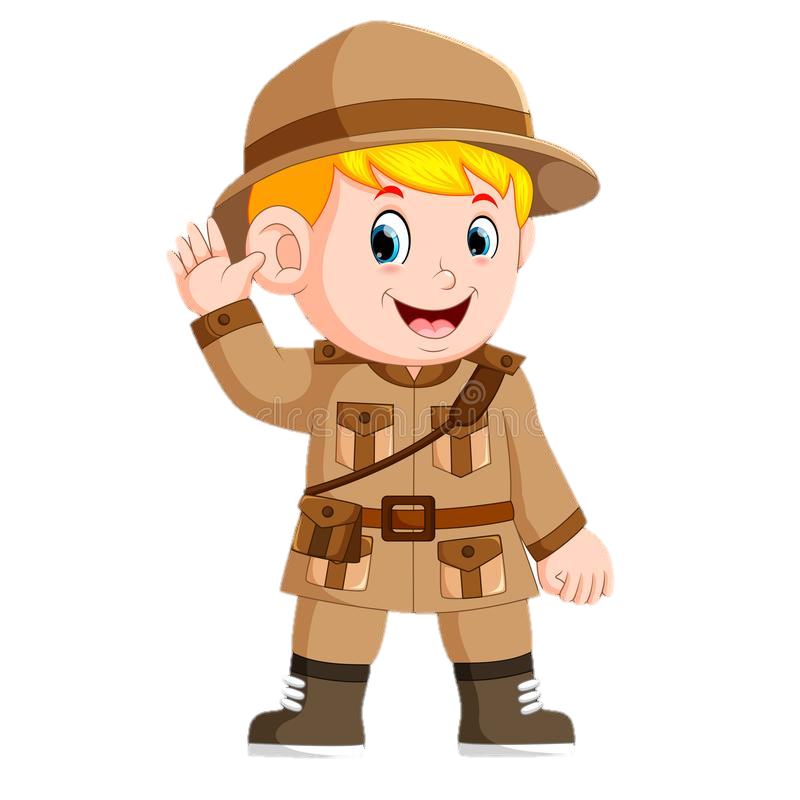 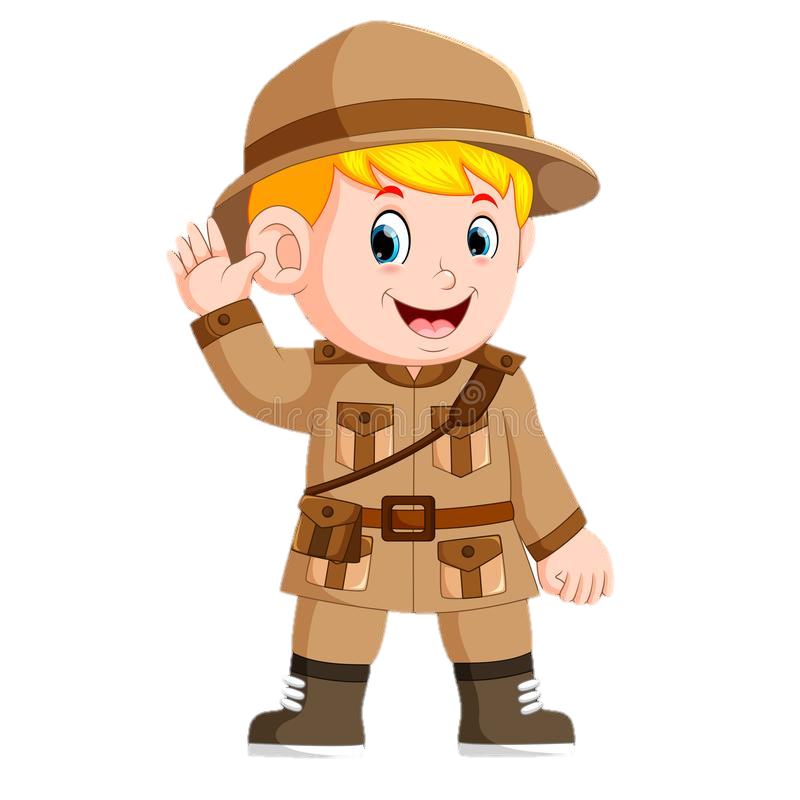 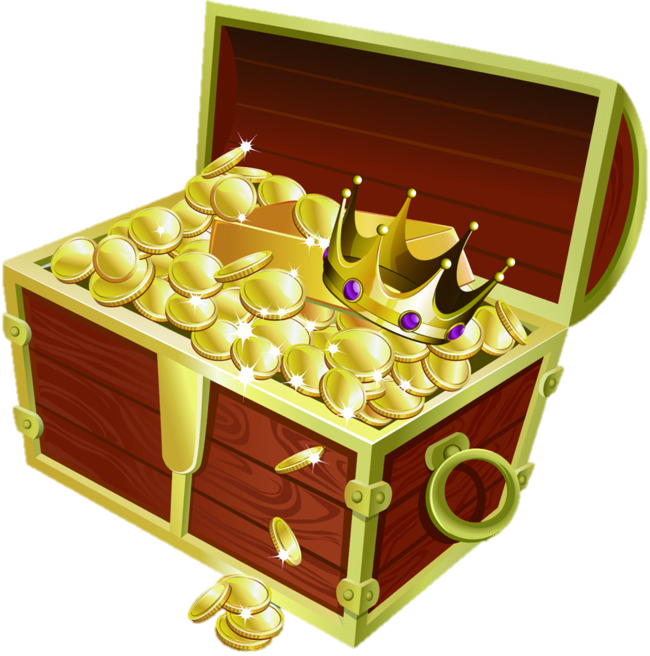 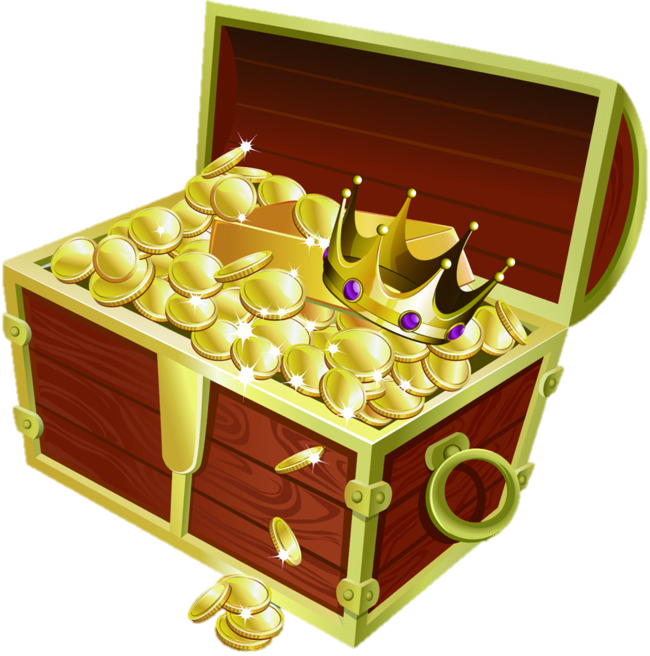